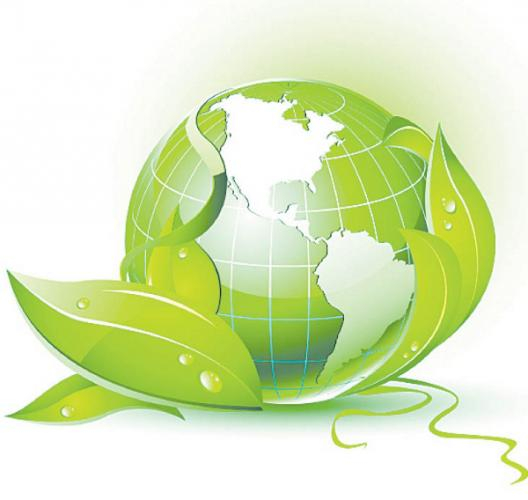 ЭКОЛОГИЧЕСКОЕ ОБРАЗОВАНИЕ ДОШКОЛЬНИКОВ В РАЗНЫХ ВИДАХ ДЕЯТЕЛЬНОСТИ
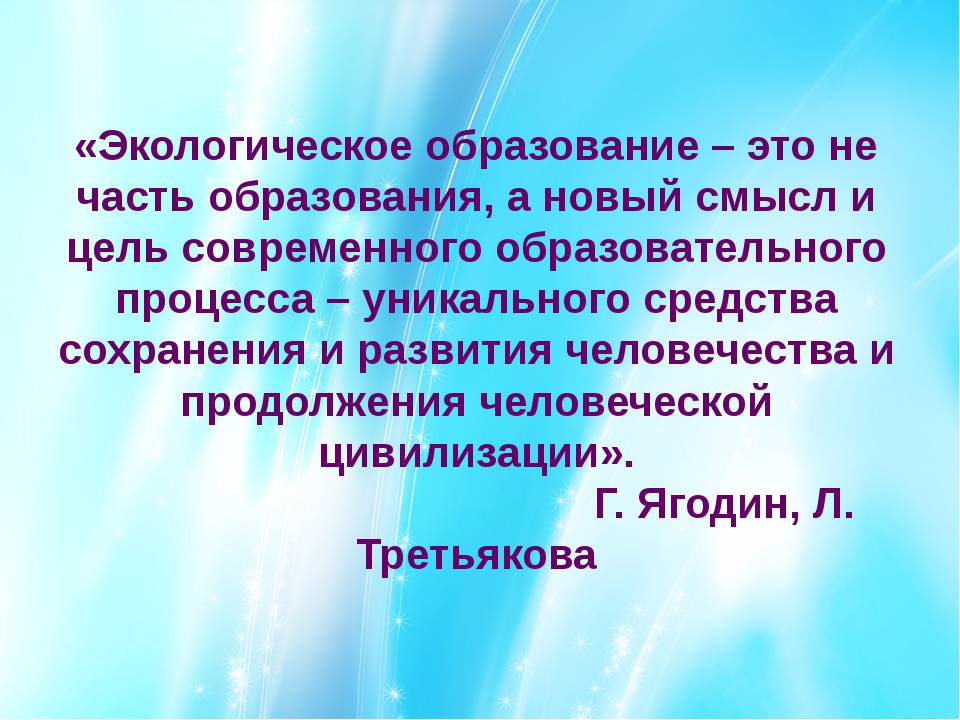 ЭКОЛОГИЧЕСКОЕ ОБРАЗОВАНИЕ ДОШКОЛЬНИКОВ
непрерывный процесс обучения, воспитания и развития ребенка, направленный на формирование его экологической культуры, которая проявляется в эмоционально-положительном отношении к природе, окружающему миру, в ответственном отношении к своему здоровью и состоянию окружающей среды, в соблюдении определенных моральных норм, в системе ценностных ориентаций
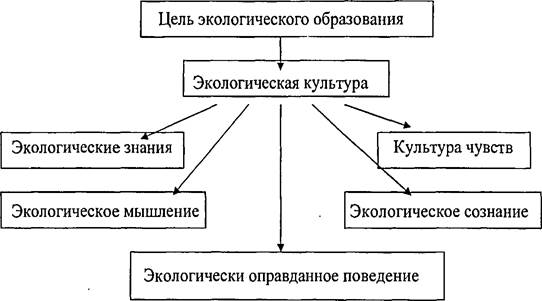 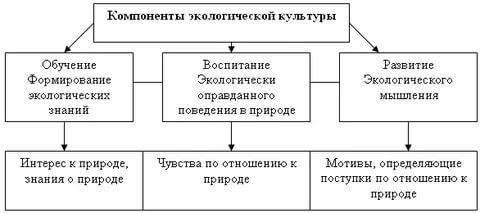 ЗАДАЧИ
Формирование системы элементарных научных экологических знаний, доступных пониманию ребенка-дошкольника (прежде всего как средства становления осознанно-правильного отношения к природе)
Развитие познавательного интереса к миру природы
Формирование первоначальных умений и навыков экологически грамотного и безопасного для природы и для самого ребенка поведения
Воспитание гуманного, эмоционально-положительного, бережного, заботливого отношения к миру природы в целом, развитие чувства эмпатии к объектам природы
Формирование умений и навыков наблюдений за природными объектами и явлениями
ЗАДАЧИ
Формирование первоначальной системы ценностных ориентаций (восприятие себя как части природы, взаимосвязи человека и природы, ценность и многообразие значений природы, ценность общения с природой)
Освоение элементарных норм поведения по отношению к природе, формирование навыков рационального природопользования в повседневной жизни
Формирование умения и желания сохранять природу и при необходимости оказывать ей помощь (уход за живыми объектами), а также навыков элементарной природоохранной деятельности в ближайшем окружении
Формирование элементарных умений предвидеть последствия некоторых своих действий по отношению к окружающей среде
РАЗЛИЧИЯ МЕЖДУ ПОДХОДАМИ
РАЗЛИЧИЯ МЕЖДУ ПОДХОДАМИ
РАЗЛИЧИЯ МЕЖДУ ПОДХОДАМИ
СИСТЕМА ЭКОЛОГИЧЕСКОГО ОБРАЗОВАНИЯ
ВИДЫ ДЕЯТЕЛЬНОСТИ
для детей дошкольного возраста (3 года - 8 лет) 
игровая, включая сюжетно-ролевую игру, игру с правилами и другие виды игры, 
коммуникативная (общение и взаимодействие со взрослыми и сверстниками), 
познавательно-исследовательская (исследования объектов окружающего мира и экспериментирования с ними), 
восприятие художественной литературы и фольклора, 
самообслуживание и элементарный бытовой труд (в помещении и на улице), 
конструирование из разного материала, включая конструкторы, модули, бумагу, природный и иной материал, 
изобразительная (рисование, лепка, аппликация), 
музыкальная (восприятие и понимание смысла музыкальных произведений, пение, музыкально-ритмические движения, игры на детских музыкальных инструментах)
двигательная (овладение основными движениями) формы активности ребенка
Основные виды и формы образовательной    деятельности воспитателя с детьми
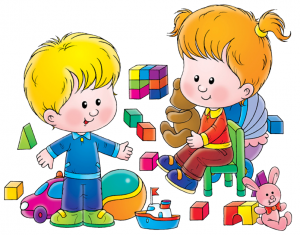 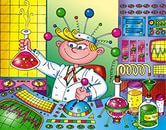 Основные виды и формы образовательной    деятельности воспитателя с детьми
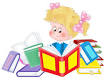 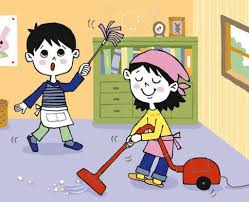 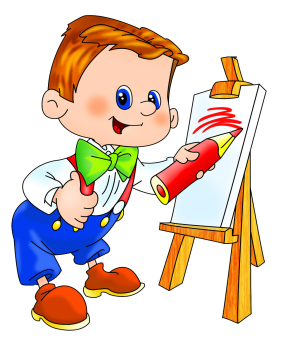 Основные виды и формы образовательной    деятельности воспитателя с детьми
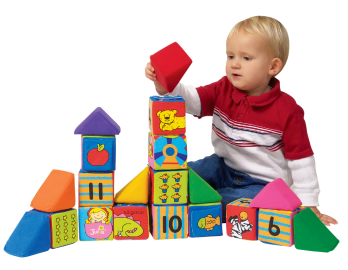 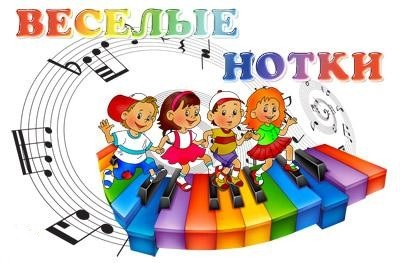 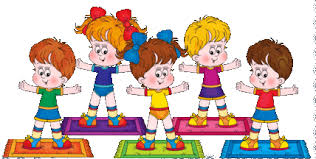 ИГРОВАЯ ДЕЯТЕЛЬНОСТЬ
Создание новых игр с экологическим (природоохранным) содержанием
Экологизация традиционных игр
Адаптация народных игр
ИГРОВАЯ ДЕЯТЕЛЬНОСТЬ
Сюжетно-ролевые игры предполагают наличие природоведческого, природоохранного или экологического содержания и существование определенных правил («Путешествие капельки»)
Дидактические игры экологического содержания
Интеллектуальные игры («КВН», «Брейн-ринг»)
Самостоятельная игра
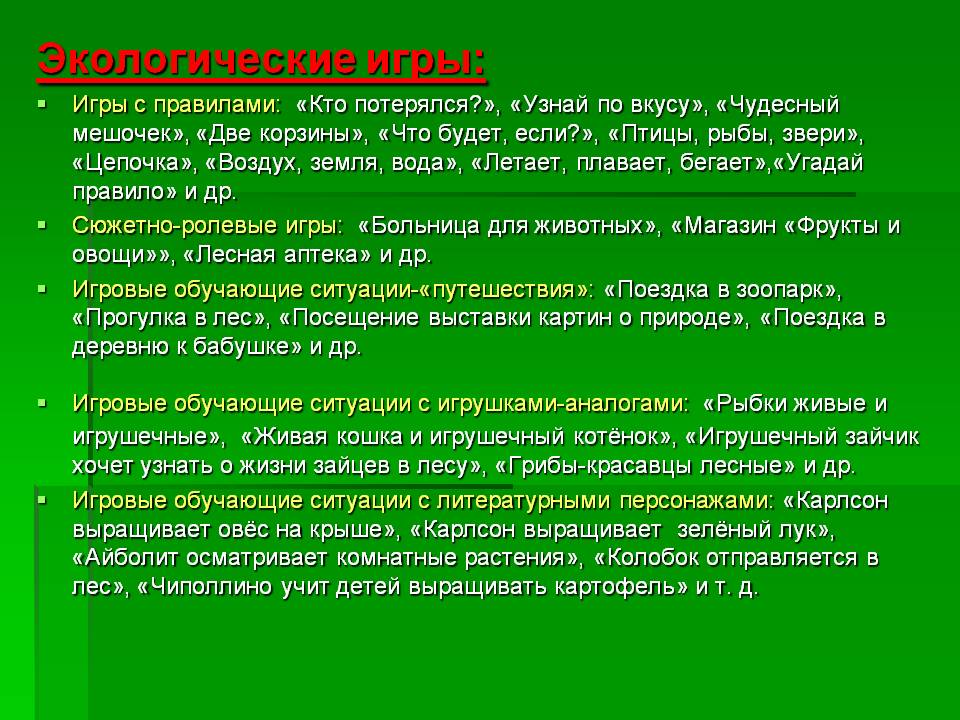 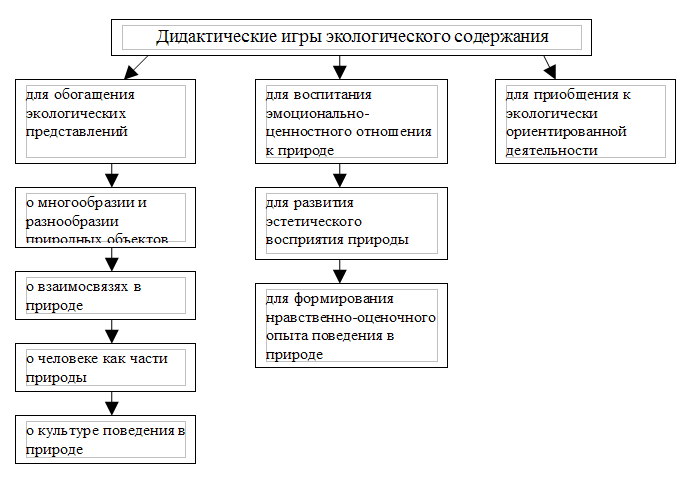 ЭКСПЕРИМЕНТИРОВАНИЕ
По характеру объектов, используемых в эксперименте: 
опыты с растениями; 
опыты с животными; 
опыты с объектами неживой природы; 
опыты, объектом которых является человек.

По способу применения в аудитории: 
демонстрационные; 
фронтальные.
ЭКСПЕРИМЕНТИРОВАНИЕ
По месту проведения опытов: 
в групповой комнате; -- на участке; 
в лесу, в поле и т.д. 

По количеству детей: 
индивидуальные (1—4 ребенка); 
групповые (5—10 детей); 
коллективные (вся группа).
ЭКСПЕРИМЕНТИРОВАНИЕ
По причине их проведения: 
случайные; 
запланированные; 
поставленные в ответ на вопрос ребенка. 

По характеру включения в педагогический процесс: 
эпизодические (проводимые от случая к случаю); 
систематические. 

По продолжительности: 
—кратковременные (от 5 до 15 минут); 
—длительные (свыше 15 минут).
ЭКСПЕРИМЕНТИРОВАНИЕ
По количеству наблюдений за одним и тем же объектом: 
однократные; 
многократные, или циклические. 

По месту в цикле: 
первичные; 
повторные; 
заключительные и итоговые.
ЭКСПЕРИМЕНТИРОВАНИЕ
По характеру мыслительных операций: 
констатирующие (позволяющие увидеть какое-то одно состояние объекта или одно явление вне связи с другими объектами и явлениями); 
сравнительные (позволяющие увидеть динамику процесса или отметить изменения в состоянии объекта); 
обобщающие (эксперименты, в которых прослеживаются общие закономерности процесса, изучаемого ранее по отдельным этапам). 

По характеру познавательной деятельности детей: 
иллюстративные (детям все известно, и эксперимент только подтверждает знакомые факты); 
поисковые (дети не знают заранее, каков будет результат); 
решение экспериментальных задач.
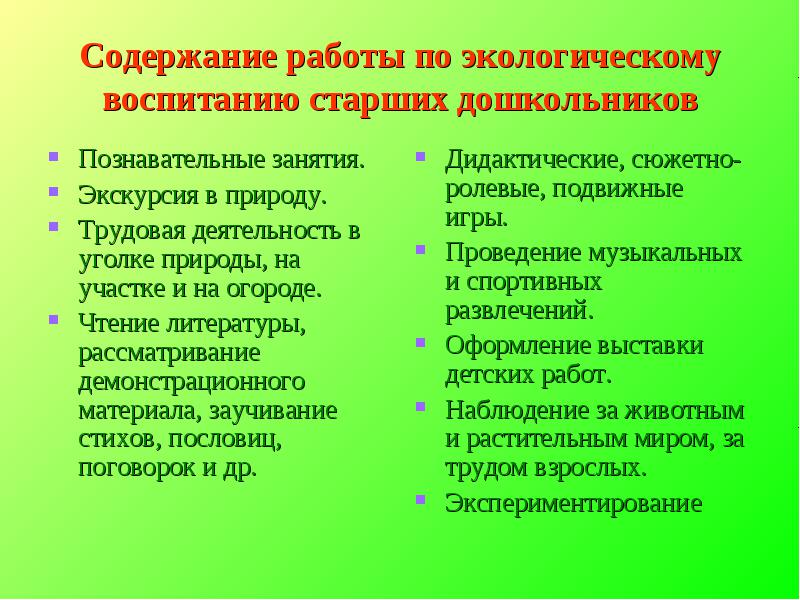 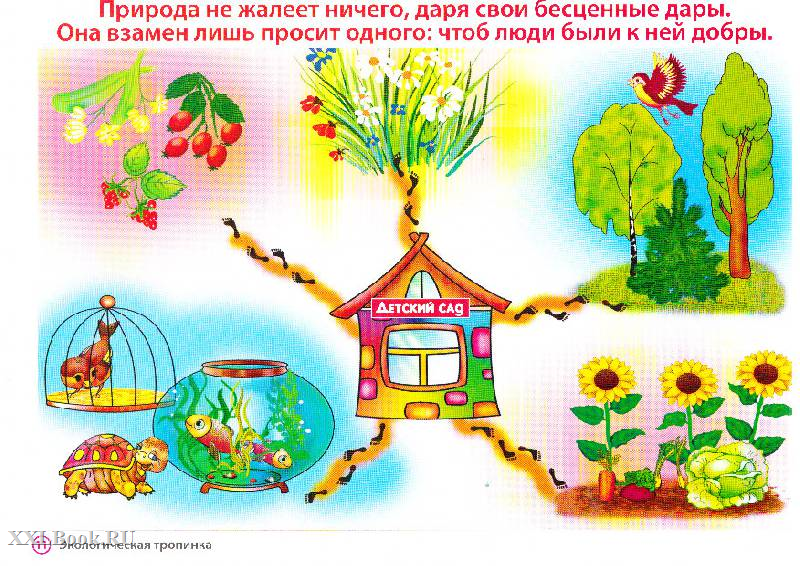